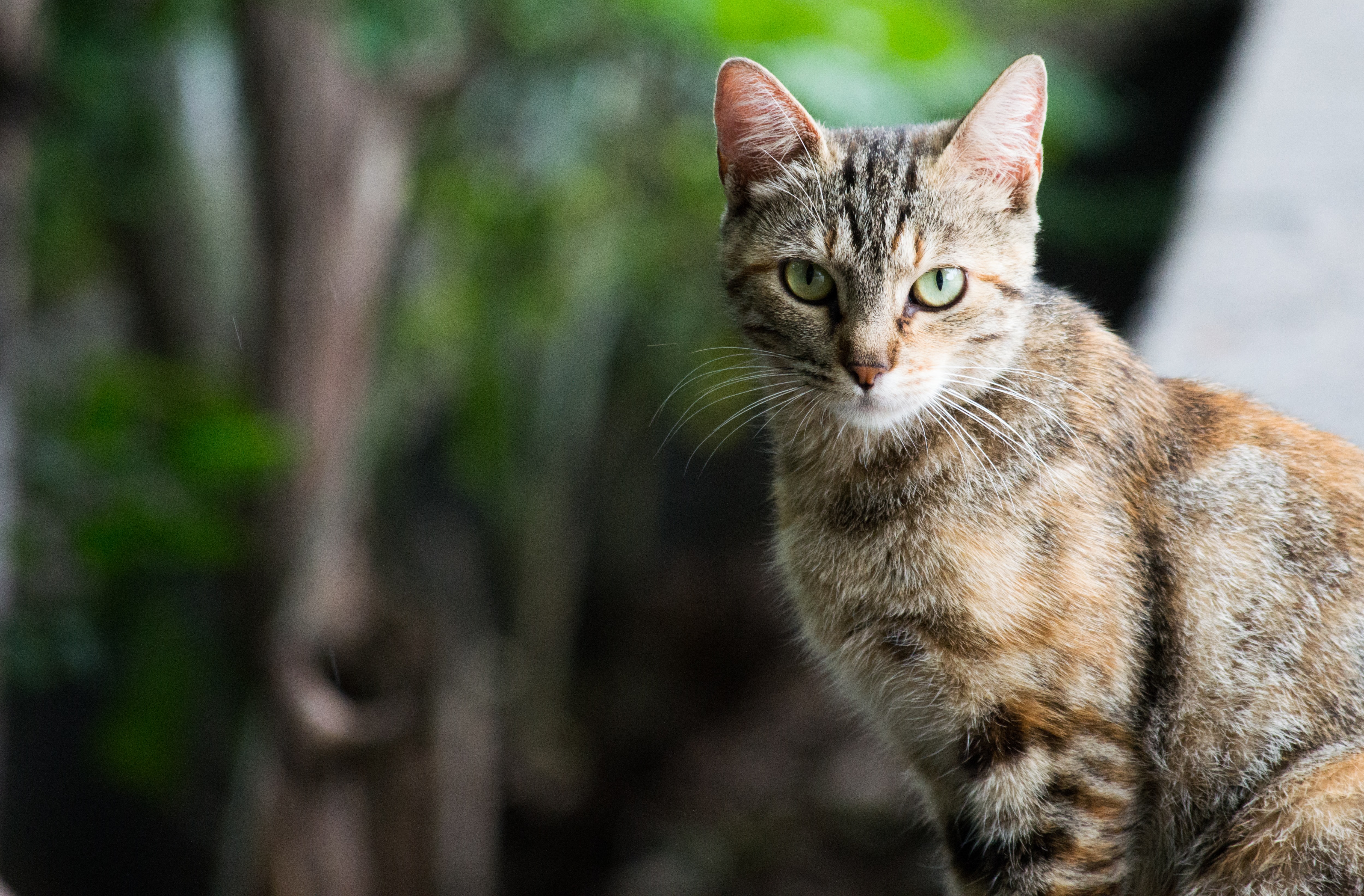 SONDAGE D’OPINION STÉRILISATION, Identification et enregistrement DE CHATS
Région de Bruxelles-Capitale
Mai 2020
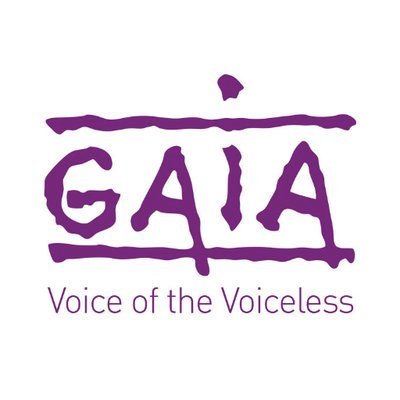 APERçu
2
1
Méthodologie de la recherche
3
CADRE ET OBJECTIFS
CADRE
OBJECTIFS DE LA RECHERCHE
Comme le décrit si bien GAIA dans sa fiche d’information concernant la stérilisation obligatoire des chats domestiques, chez les chats 1 + 1= 6. Les refuges ne peuvent plus faire face à l’afflux massif de chats abandonnés ou trouvés. Chaque année, de nombreux chats doivent être euthanasiés. En outre, les chats errants mènent une vie misérable. La stérilisation obligatoire est la seule mesure pouvant apporter un équilibre  dans la population des chats.
Dans ce cadre, depuis quelques années la législation en matière de stérilisation et d’enregistrement des chats a changé en Belgique. Mais malgré la stérilisation et l’enregistrement obligatoires des chats domestiques, les problèmes sont loin d’être résolus.
Cette étude apporte une réponse aux questions suivantes :

Dans quelle mesure respecte-t-on l'obligation de stérilisation, d’identification et d’enregistrement à Bruxelles ?
Quels sont les leviers et les barrières à la stérilisation ?
Quels sont les leviers et les barrières au placement d’une puce ?
4
Méthodologie de la recherche
GROUPE CIBLE
MÉTHODE DE COLLECTE DES DONNÉES
Interviews en ligne
Foyers avec au moins 1 chat
TAILLE DE L’ÉCHANTILLON
DURÉE
n = 96 foyers bruxellois
n = 140 chats bruxellois
8 minutes
QUOTAS*
période DU TERRAIN
Quotas représentatifs de la population de foyers avec au moins 1 chat :
Âge
Province
22/04/2020 –28/04/2020
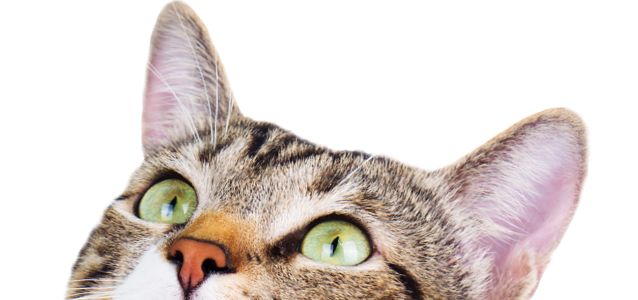 *Quotas basés sur Ipsos Sprint – étude séparée menée afin de déterminer les quotas de la population de foyers possédant au moins 1 chat
5
COMMENT LIRE LES RÉSULTATS ?
EXEMPLE
Tous les résultats rapportés sont des pourcentages (%), sauf mention contraire.
Les petites tailles d’échantillon, c.-à-d. n <30, sont indiquées par une astérisque (*).
Les significativités sont calculées avec un niveau de fiabilité de 95 %. 

Les différences significatives entre différents groupes sont indiquées par A, B, C, …
Les différences sont à chaque fois indiquées auprès du % le plus élevé de la comparaison. 
P.ex. l’indication AC pour le groupe 2 indique une différence significative entre 70 % (B) et 54 % (A) et entre 70 % (B) et 58 % (C).
6
Profil de l'échantillon : les maîtres
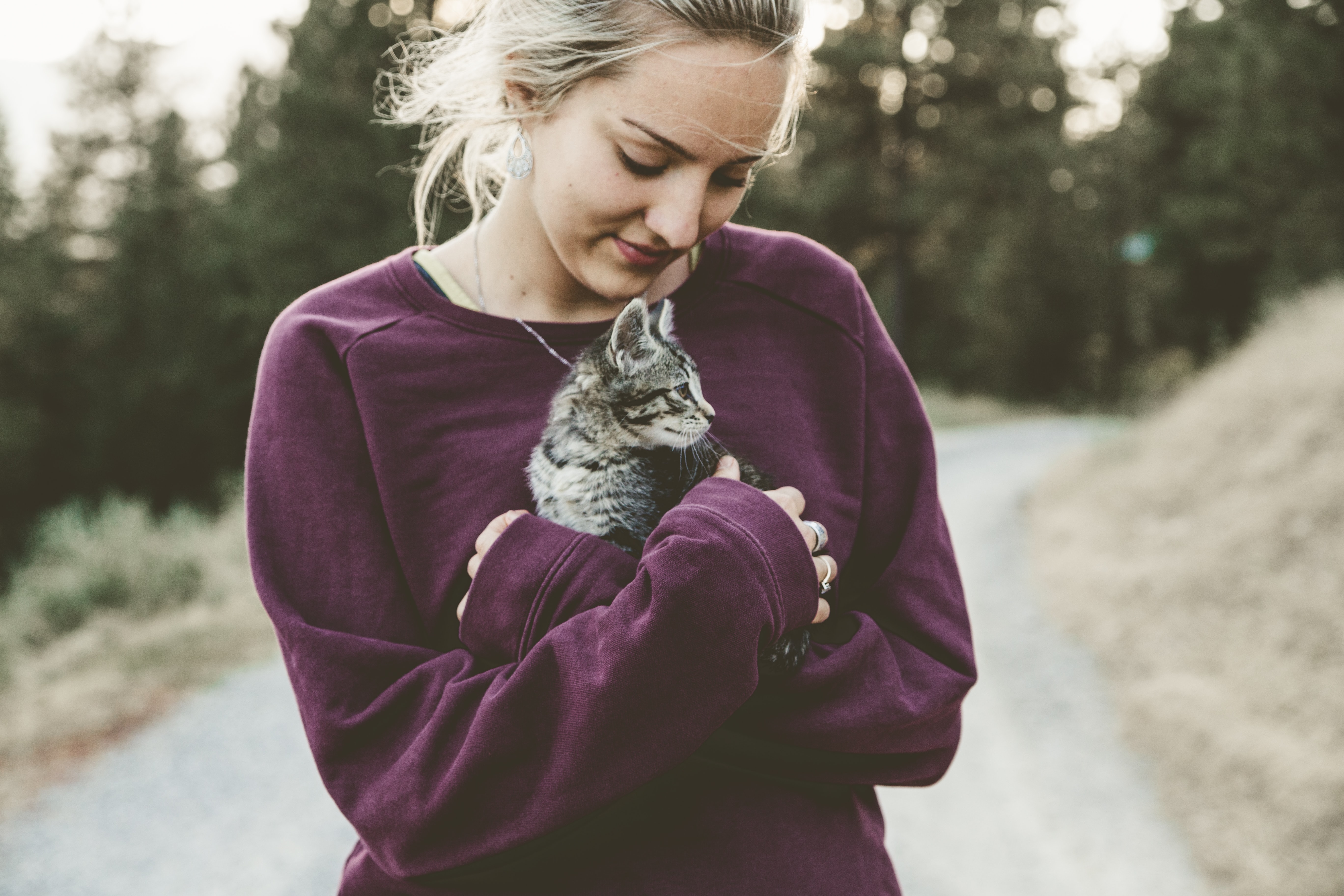 SEXE
ÂGE
42 %
Antwerp
West Flanders
East Flanders
18%
13%
14%
Limburg
Flemish Brabant
8%
10%
4%
Walloon Brabant
Hainaut
13%
58 %
Liege
7%
Bruxelles
Namur
5%
Luxembourg
TAILLE DU FOYER*
REVENUS MENSUELS DU FOYER*
NOMBRE DE CHATS*
Nombre moyen de chats :1,5
7
Base :	Maîtres de chats panel Sprint Bruxelles (n=51) | * maîtres de chats panel en ligne (n= 96)
Question :	Sexe / Âge /  HHCMP10. Combien de personnes habitent ou logent à votre adresse actuelle ? / BE01INC. Revenus MENSUELS NETS du foyer / 
	S2. Combien de chats domestiques avez-vous ?
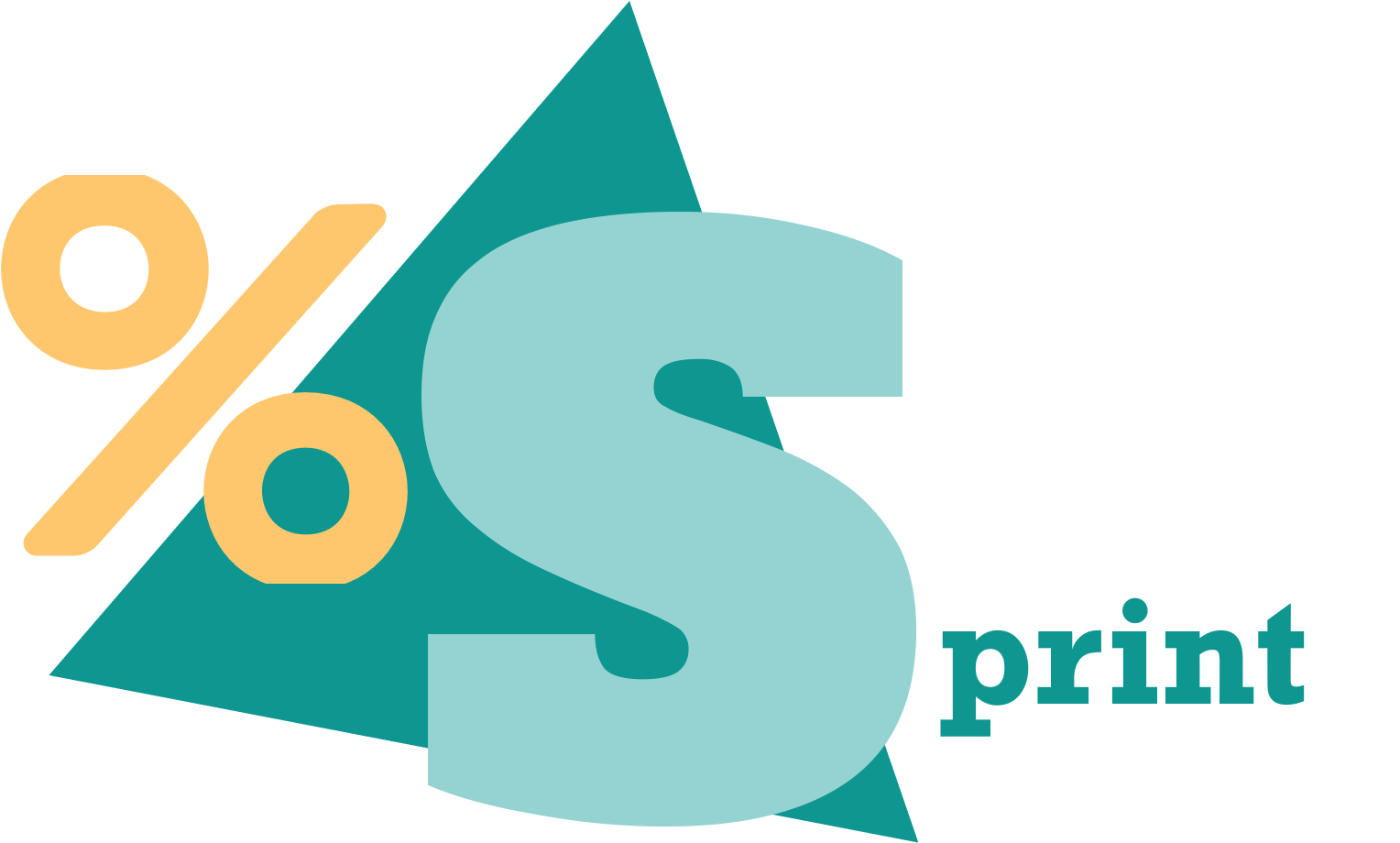 Profil de l'échantillon : LES CHATS
SEXE CHAT
ÂGE CHAT
PROVENANCE CHAT
Âge moyen chat :6,2 ans
49 %
51 %
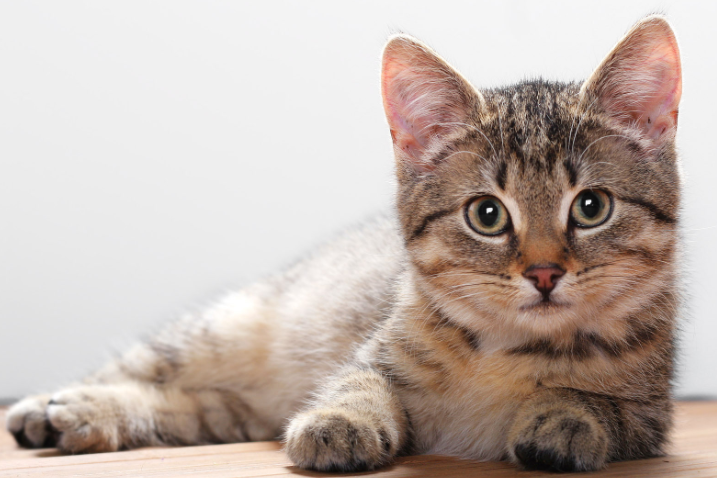 CHAT DE RACE ?
CHAT PEUT ALLER À L’EXTÉRIEUR ?
8
Base :	Échantillon total chats  Bruxelles (n=140)
Question :	Q5. Votre chat(te) est-il/elle un chat de race ? / Q2 Quel est le sexe de votre chat ? /  Q6. Votre chat(te) peut-il/elle aller à l’extérieur ? / Q3. Quel âge a votre chat(te) ? / Q4. Où vous êtes-vous procuré(e) votre chat(te) ?
ESTIMATION NOMBRE DE CHATS DOMESTIQUES À BRUXELLES
302 441 chats
[247391 – 357490]
L’intervalle est interprété ainsi :
“On peut dire avec une certitude de 95% qu’il y a [intervalle] à [intervalle] à Bruxelles.
9
Calcul basé sur 552 706 foyers à Bruxelles, 
Chiffres des foyers provenant du CIM golden standard.
2
Résultats de la recherche
10
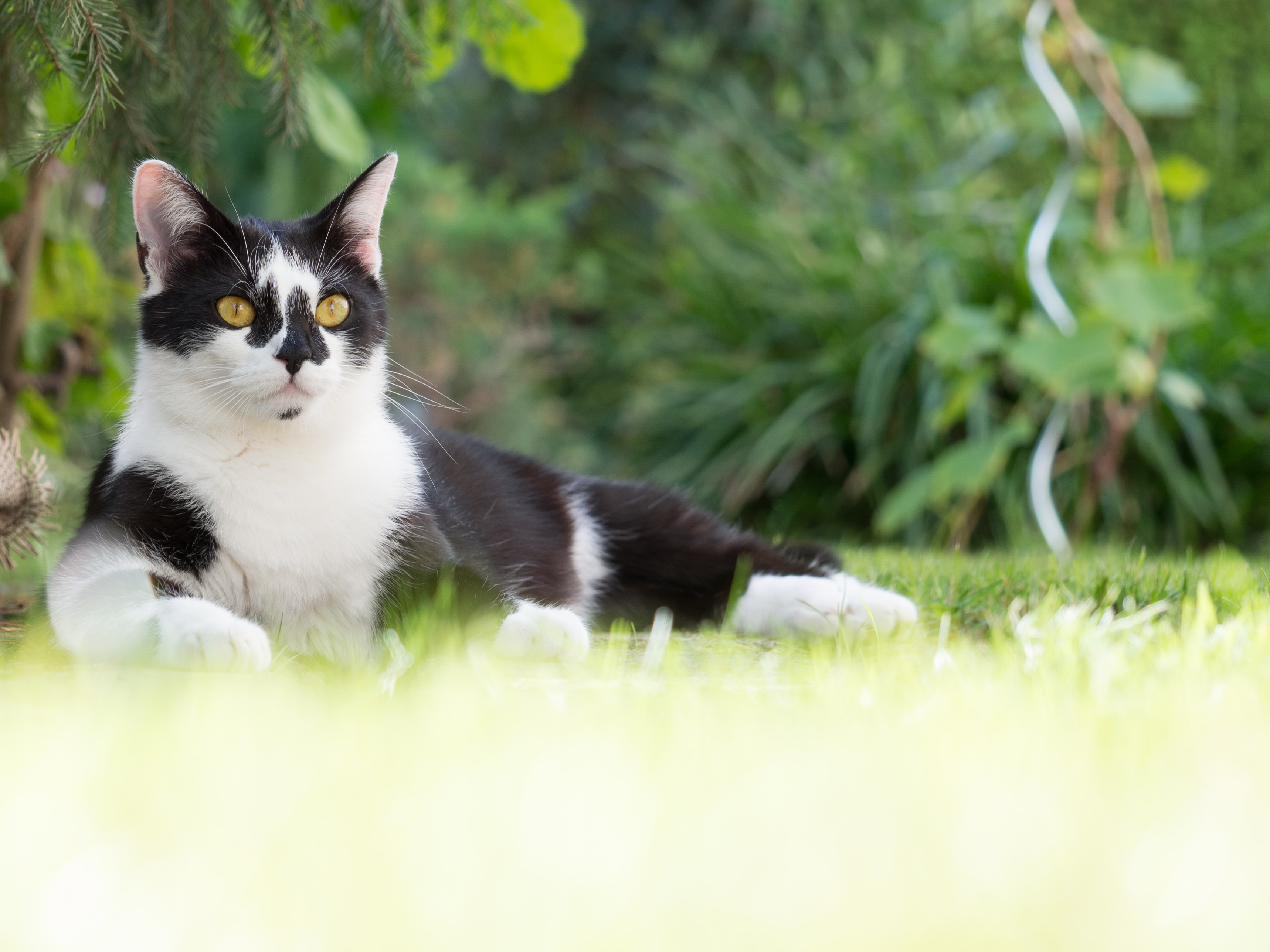 2.1
Dans quelle mesure respecte-t-on l'obligation de stérilisation à Bruxelles ?
11
Stérilisation
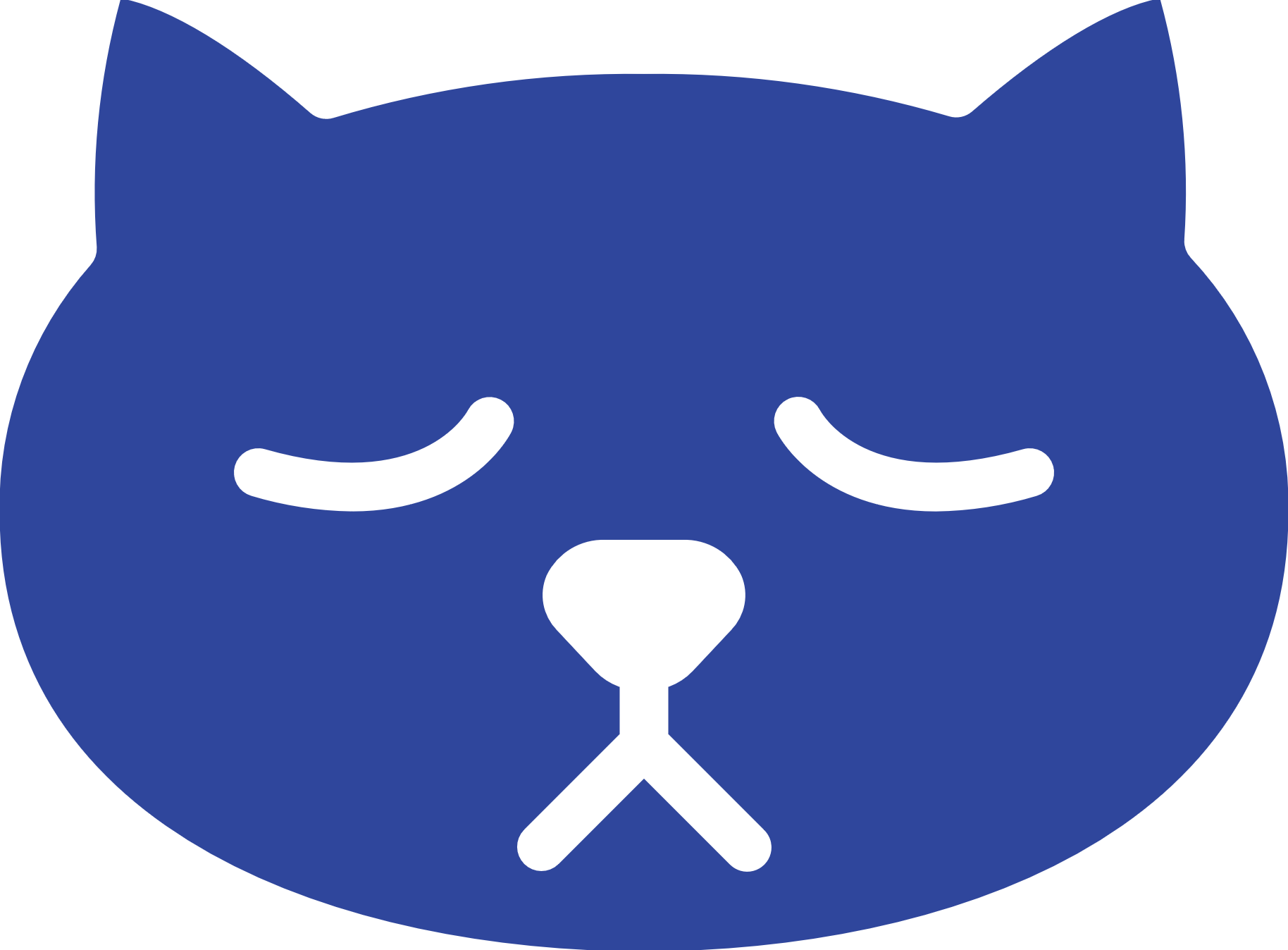 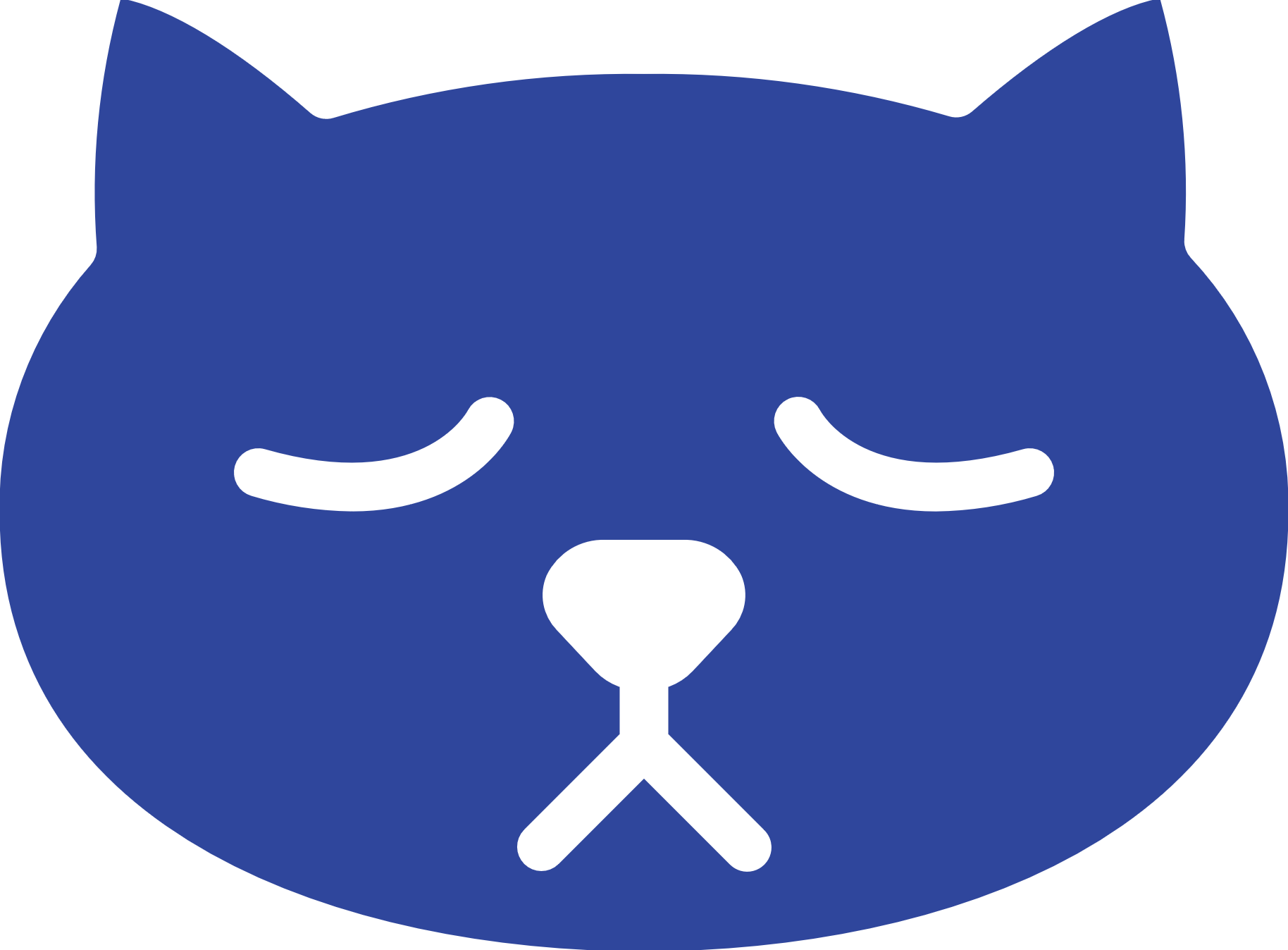 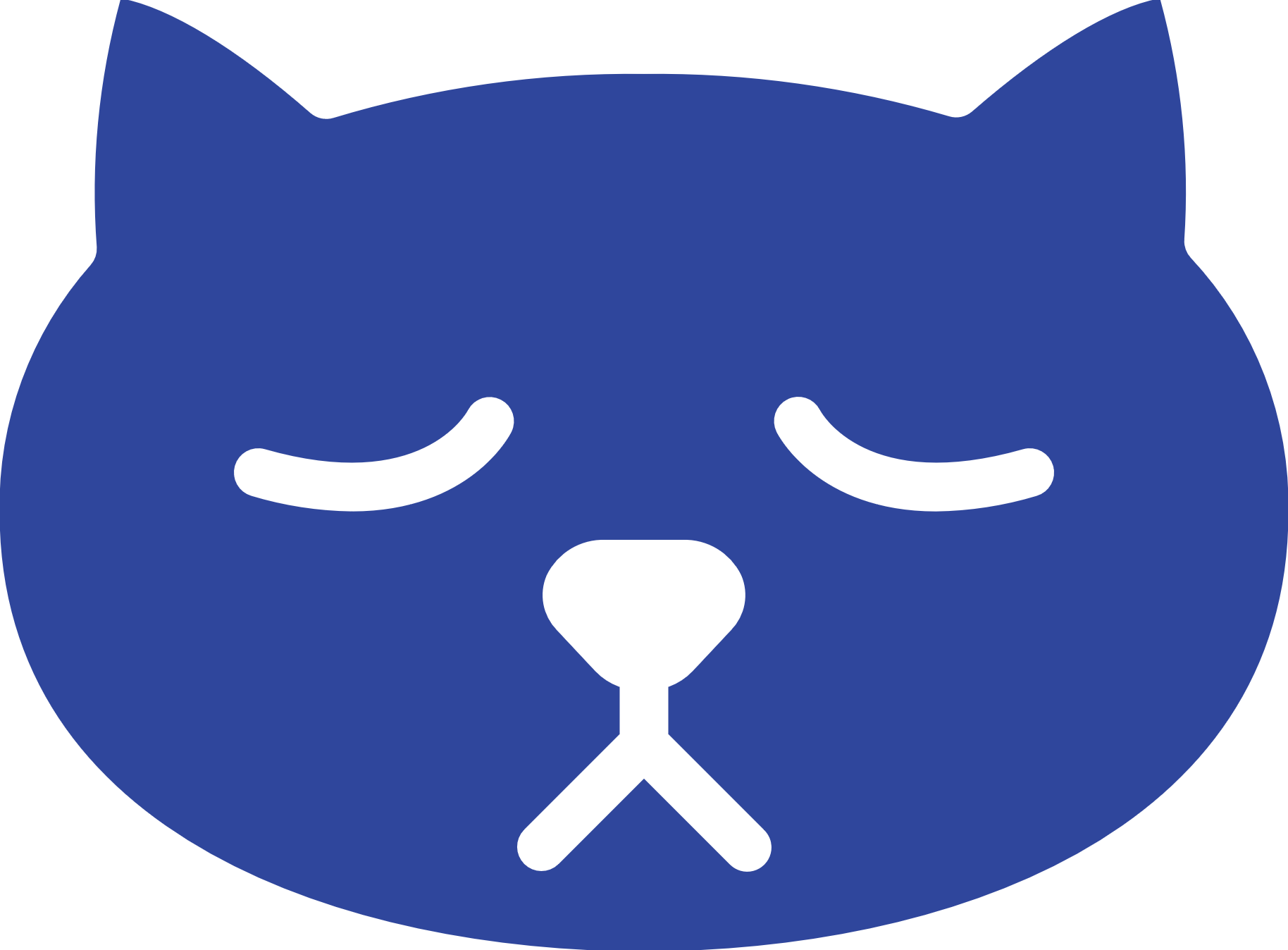 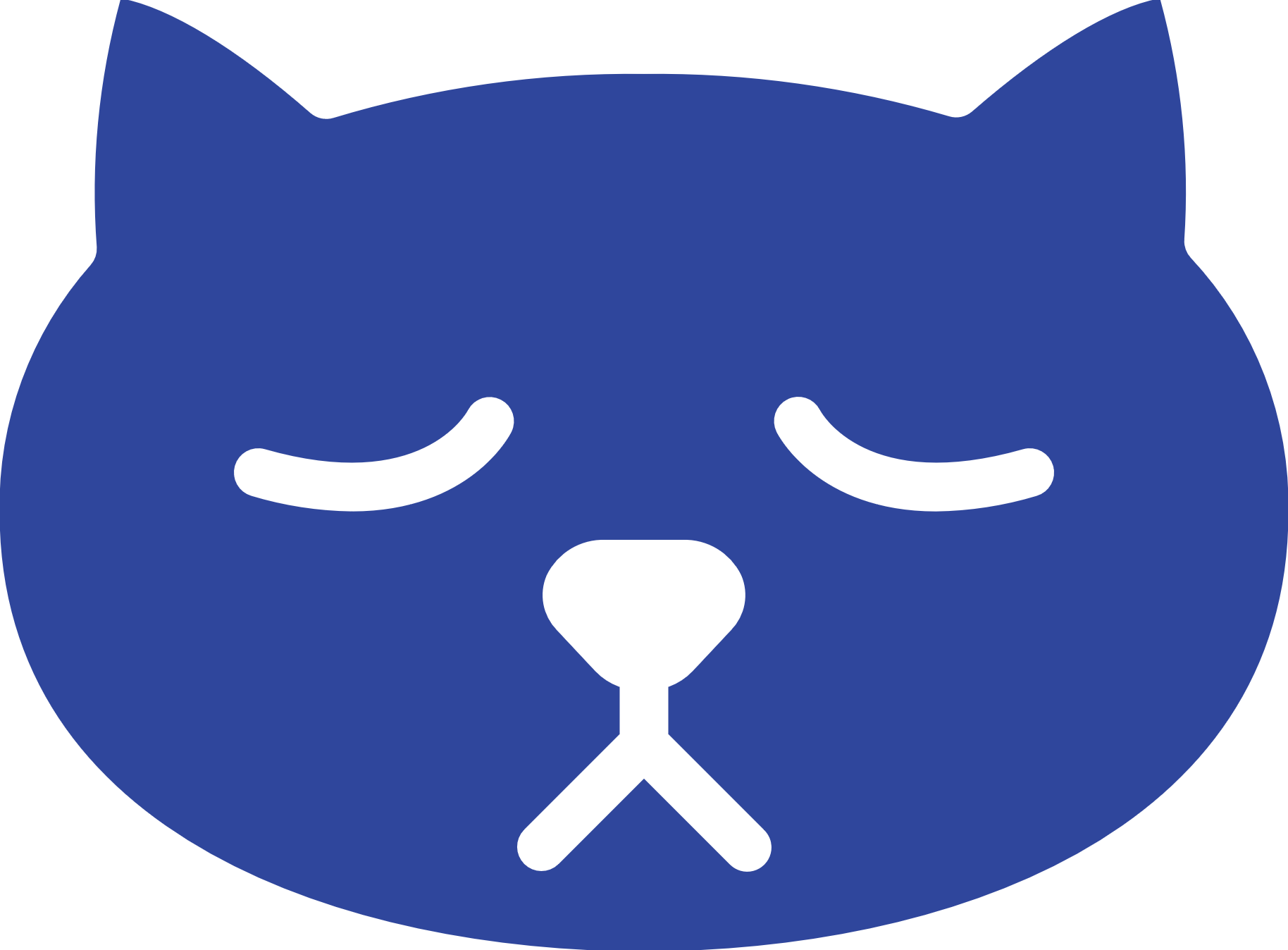 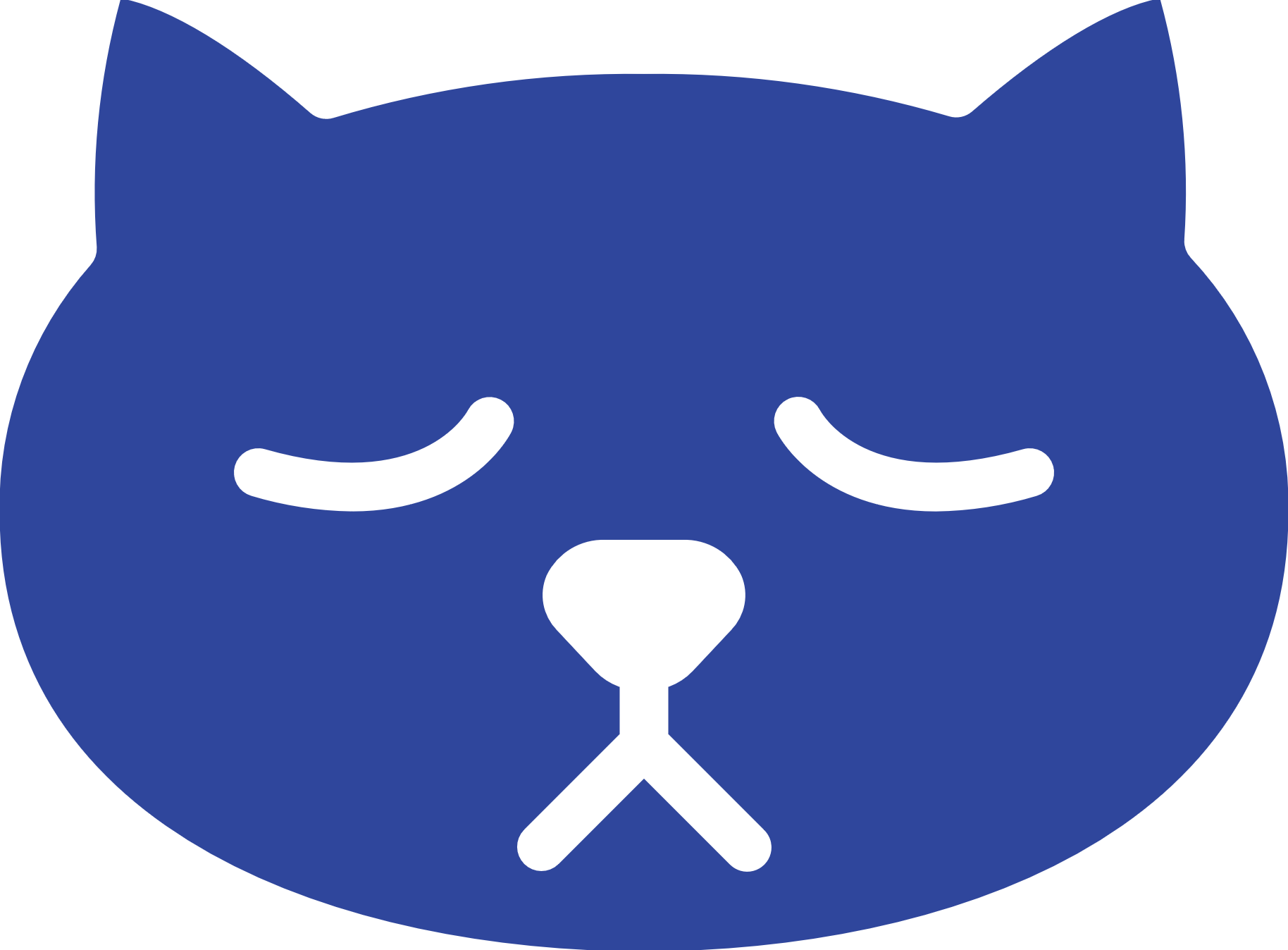 83 % des chats à Bruxelles sont stérilisés. Les chats de plus de 10 ans et les chats provenant d’un refuge sont plus souvent stérilisés.
STÉRILISATION
POURCENTAGE STÉRILISÉ
PROVENANCE CHAT
SEXE CHAT
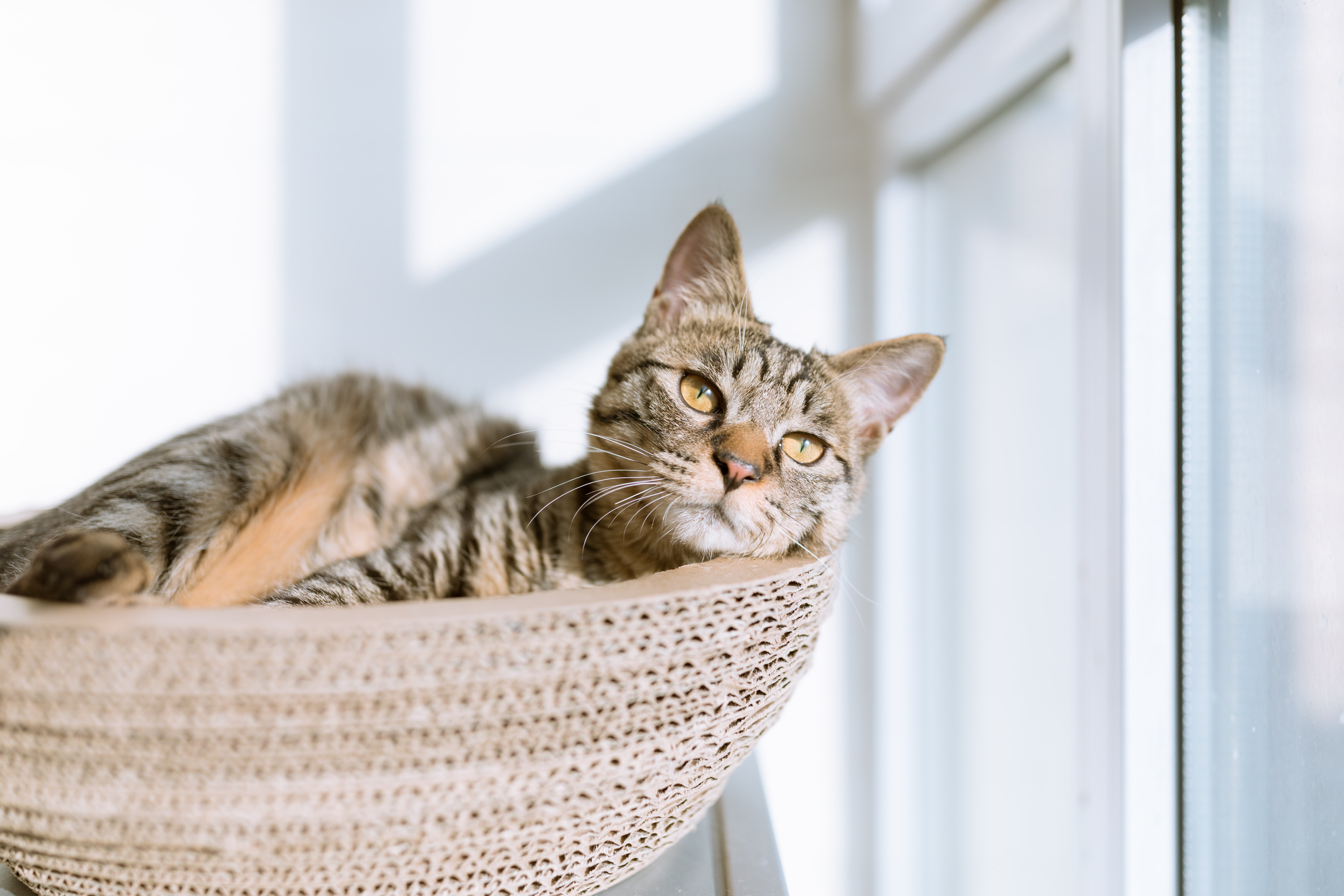 CHAT DE RACE
ÂGE CHAT
CHAT PEUT SORTIR
*Petit échantillon !
12
Base :	Échantillon total chats Bruxelles (n=140)
Question :	Q7. Votre chat(te) est-il castré/elle stérilisée ?
Leviers stérilisation
25% des chats à Bruxelles sont stérilisés en raison de l’obligation légale. Les principales raisons de faire stériliser un chat sont que c’est mieux pour la santé du chat et que cela rend le chat plus calme. L’aspect plus calme du chat est une raison relativement plus importante pour les mâles, tout comme éviter l’émission de jets d’urine.
Nombres absolus de chats*
B
B
2,2
2,5
1,8
B
13
Base :	Chats stérilisés Bruxelles (n=124)
Question :	Q9. Pourquoi avez-vous choisi de faire stériliser/castrer votre chat(te) ?
ABCD:	Niveau de fiabilité 95 % 
*	Estimation sur la base de 251 571 chats stérilisés à Bruxelles
Barrières stérilisation + profil chat non-stérilisé
Pour près de la moitié des chats non-stérilisés à Bruxelles, les maîtres ont l’intention de les faire stériliser. Le fait que le chat ne sorte pas et le prix de la stérilisation sont les principales barrières à la stérilisation.
SEXE CHAT
PROVENANCE CHAT
ÂGE CHAT
36 %
Nombres absolus de chats*
64 %
CHAT PEUT SORTIR?
CHAT DE RACE?
Remarque : les items < 4 % ne sont pas représentés .
*Petit échantillon !
14
Base :	Chats non-stérilisés Bruxelles (n=15*)
Question :	Q8. Avez-vous l’intention de faire stériliser votre chat(te) dans un avenir proche ? / Q10. Pourquoi avez-vous choisi de ne pas (encore) faire stériliser/castrer votre chat(te) ? Q5. Votre chat(te) est-il/elle un chat de race ? / Q2 Quel est le sexe de votre chat(te) ? /  Q6. Votre chat(te) peut-il/elle aller à l’extérieur ? /  Quel âge a votre chat(te) ? / Q4. Où vous êtes-vous procuré(e) votre chat(te) ? 
*	Estimation sur la base de 50 870 chats non-stérilisés à Bruxelles
MAÎTRES bruxellois de chats non-stérilisés*
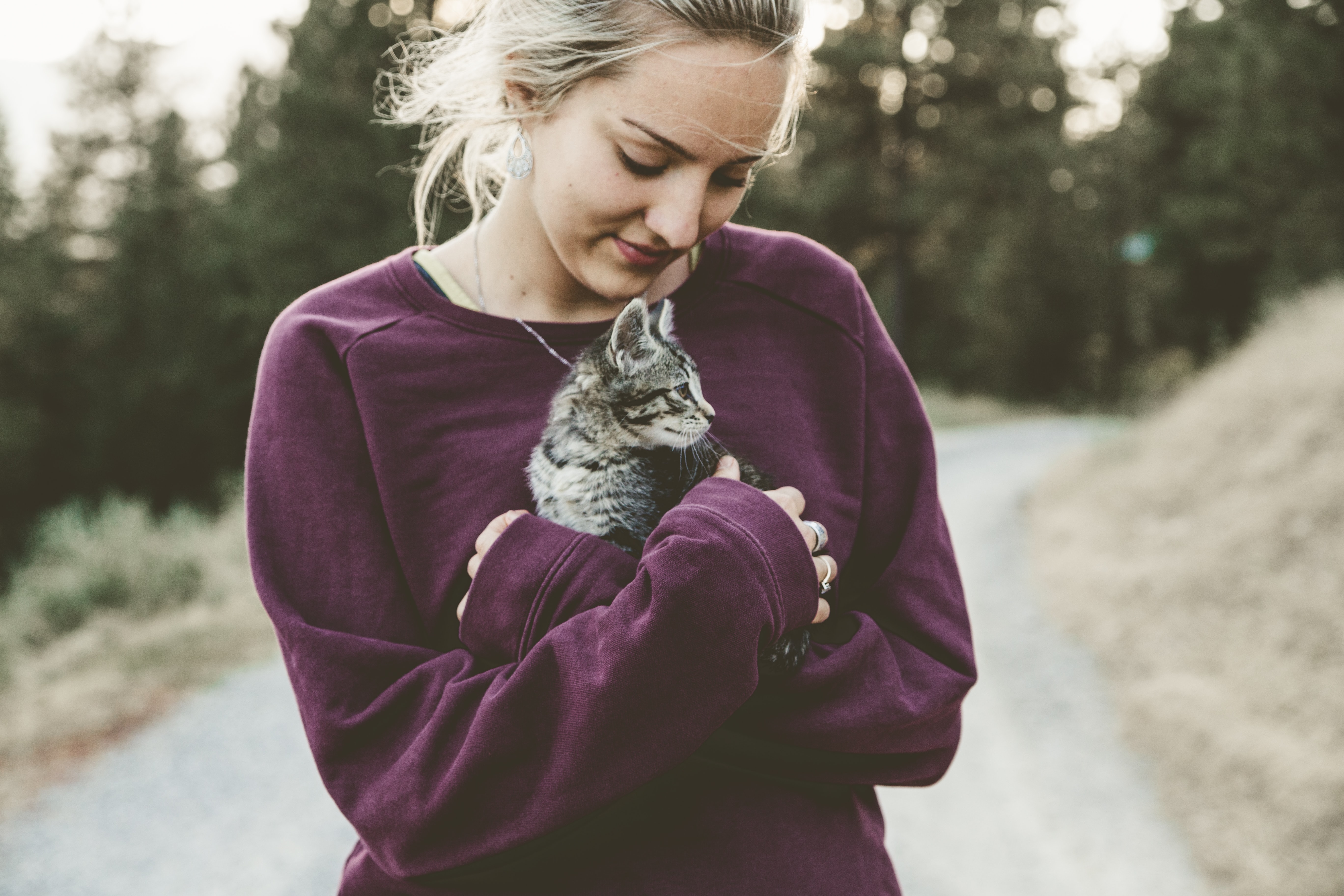 SEXE
ÂGE
62 %
Antwerp
West Flanders
East Flanders
18%
13%
14%
Limburg
Flemish Brabant
8%
10%
4%
Walloon Brabant
Hainaut
13%
38 %
Liege
7%
Bruxelles
Namur
5%
Luxembourg
TAILLE DU FOYER
REVENUS MENSUELS DU FOYER
NOMBRE DE CHATS
Nombre moyen de chats :1,8
*Petit échantillon !
15
Base :	Maîtres bruxellois d'au moins 1 chat non-stérilisé (n=12*)
Question :	Sexe / Âge / / HHCMP10. Combien de personnes habitent ou logent à votre adresse actuelle ? / BE01INC. Revenus MENSUELS NETS du foyer / S2. Combien de chats domestiques avez-vous ?
Affirmation ‘une chatte doit avoir une portée de chatons au moins une fois dans sa vie’
36 % des maîtres bruxellois de chats sont d’accord avec l’affirmation qu’une chatte doit avoir une portée de chatons au moins une fois dans sa vie.
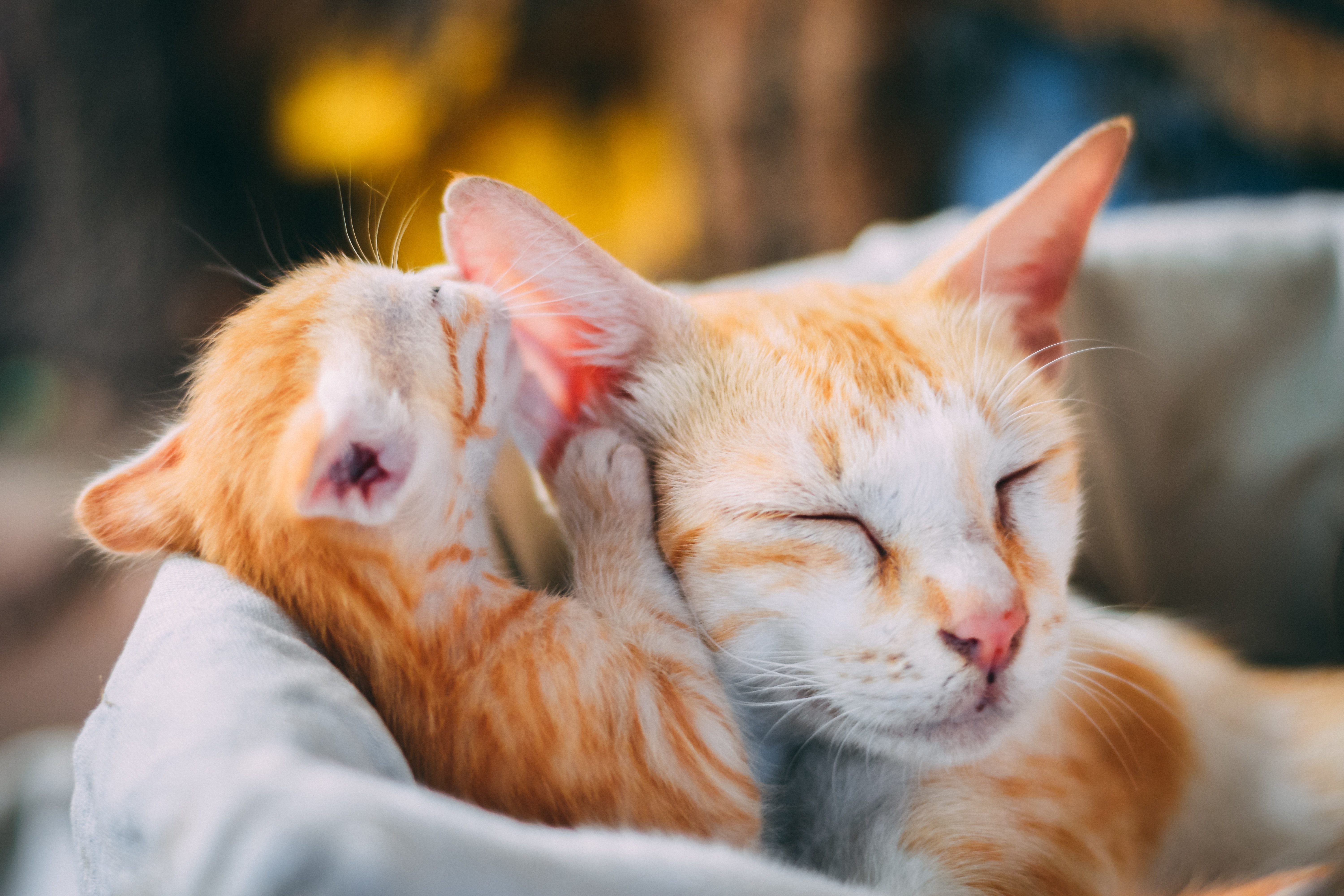 36
TOP 2
23
BOT 2
16
Base :	Échantillon total Bruxelles (n=96)
Question :	Q10b. Dans quelle mesure êtes-vous d'accord avec l’affirmation : 
	 « il vaut mieux pour une chatte d’avoir une portée de chatons une fois dans sa vie et de la faire stériliser après » ?ABCD:	Niveau de fiabilité 95 %
2.2
Dans quelle mesure respecte-t-on l'obligation d'enregistrement (faire pucer) à Bruxelles ?
17
FAIRE PUCER + ProfiL CHAT PUCÉ
À Bruxelles, un peu plus de la moitié des chats sont pucés. Après l’implantation de la puce, près de 8 chats sur 10 sont également enregistrés dans la base de données nationale. Les chats de moins de 7 ans et les chats provenant d’un refuge sont relativement plus souvent pucés.
SEXE CHAT
PROVENANCE CHAT
ÂGE CHAT
(n=140)
54 %
46 %
CHAT PEUT SORTIR?
CHAT DE RACE?
(n=83)
À compter du 1er septembre 2014, tout responsable qui veut commercialiser des chats, doit au préalable les faire stériliser, identifier et enregistrer selon l’AR du 3/8/2012. Si un responsable a acheté, reçu ou adopté un chat après le 1er septembre 2014, celui-ci doit être stérilisé, identifié et enregistré.*
Base :	Échantillon total chats Bruxelles (n=854) | Chats pucés Bruxelles (n=140)
Question :	Q11. Votre chat(te) est-il/elle pucé(e) ? / Q13b. Après l'implantation de la puce électronique, votre chat a-t-il été enregistré dans la base de données nationale ? / Q5. Votre chat(te) est-il/ellle un chat de race ? / Q2 Quel est le sexe de votre chat ? /  Q6. Votre chat(te) peut-il/elle aller à l’extérieur ? /  Quel âge a votre chat(te) ? / Q4. Où vous êtes-vous procuré(e) votre chat(te) ? 
* 	Source : https://www.catid.be/fr/faq
18
MAÎTRES bruxellois CHATS PUCÉS VS CHATS NON-PUCÉS
SEXE
ÂGE
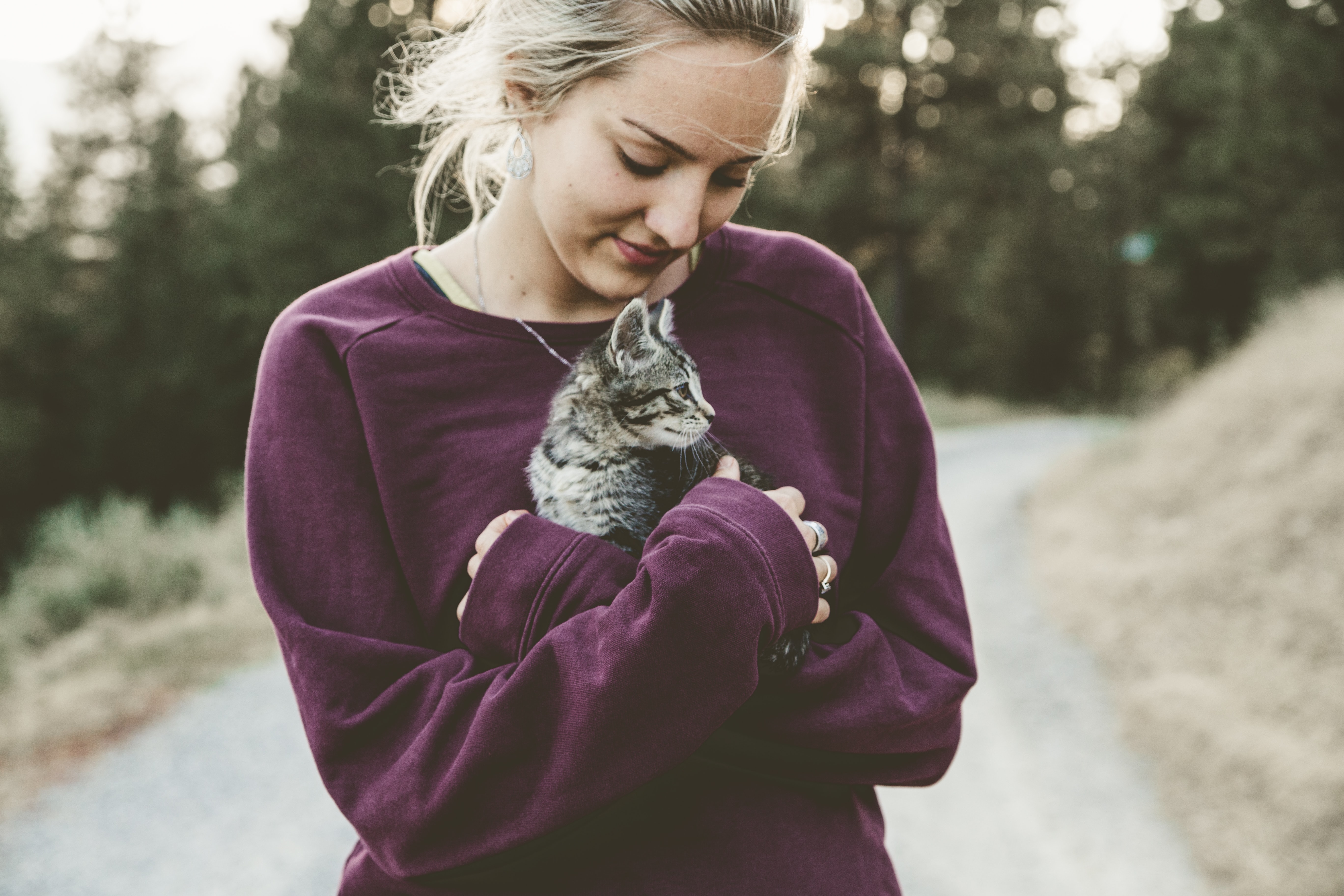 Antwerp
West Flanders
East Flanders
18%
49 %
13%
14%
51 %
Limburg
Flemish Brabant
8%
10%
4%
Walloon Brabant
Hainaut
13%
42 %
58 %
Liege
7%
Bruxelles
Namur
5%
Luxembourg
TAILLE DU FOYER
REVENUS MENSUELS DU FOYER
NOMBRE DE CHATS
Nombre moyen chats :1,6
Nombre moyen chats :1,4
19
Base :	Maîtres bruxellois d'au moins 1 chat pucé (n=62) / Maîtres bruxellois d'au moins 1 chat non-pucé (n=38)
Question :	Sexe / Âge /  HHCMP10. Combien de personnes habitent ou logent à votre adresse actuelle ? / BE01INC. Revenus MENSUELS NETS du foyer / S2. Combien de chats domestiques avez-vous ?
LEVIERS FAIRE PUCER
31% des chats à Bruxelles sont pucés en raison de l’obligation légale. Les chats de moins de 7 ans sont plus souvent pucés. Les principales raisons de faire pucer des chats sont la possibilité de retrouver le chat lorsqu’il est perdu, le fait d’avoir déjà été pucé et l’obligation.
Nombres absolus de chats*
20
Base :	Échantillon total chats Bruxelles (n=140)
Question :	Q11. Votre chat(te) est-il/elle pucé(e) ? / Q13. Pourquoi avez-vous choisi de faire pucer votre chat(te) ?ABCD:	Niveau de fiabilité 95 % 
*	Estimation sur la base de 172 603 chats pucés à Bruxelles
*Petit échantillon !
BARRIÈRES FAIRE PUCER
Pour 3 chats non-pucés sur 4 à Bruxelles , on n’a pas l’intention de les faire pucer à l’avenir.
Les principales barrières pour faire pucer des chats, sont que les maîtres estiment que ce n’est pas nécessaire, que le chat ne sort pas (librement) et le prix.
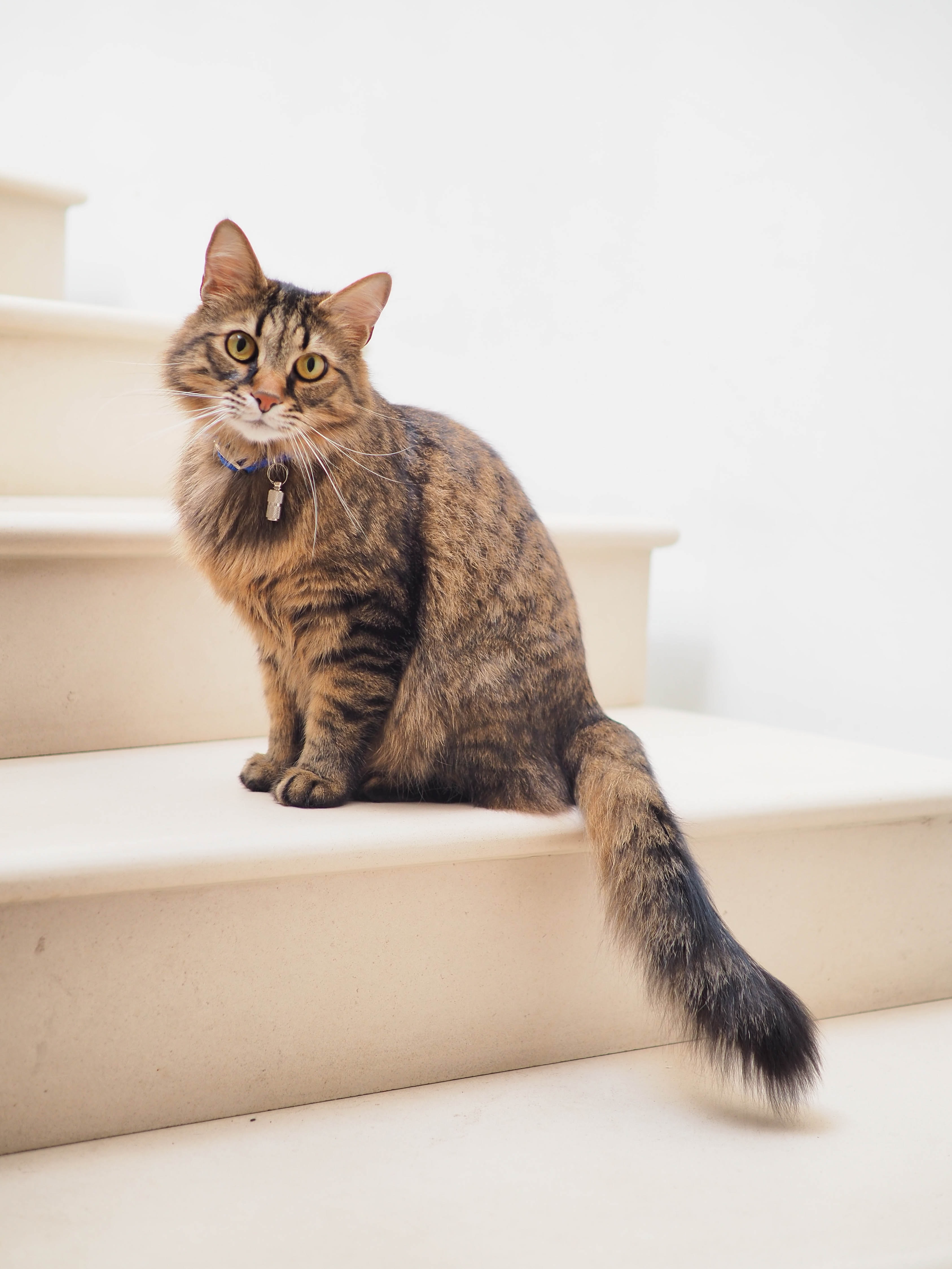 Nombres absolus de chats*
21
Base :	Chats non-pucés Bruxelles (n=52)
Question :	Q12. Avez-vous l’intention de faire pucer votre chat(te) dans l'avenir proche ? / Q14. Pourquoi avez-vous choisi de ne pas (encore) faire pucer votre chat(te) ?ABCD:	Niveau de fiabilité 95 % 
*	Estimation sur la base de 129 838 chats non-pucés à Bruxelles
3
Conclusions
22
ConclusiONs (1/2)
23
*On peut dire avec une certitude de 95% qu’il y a 47 706 à 54 034 chats non-stérilisés à Bruxelles.
La marge d’erreur statistique est de 6,22%.
ConclusiONs (2/2)
24
Aline Celen
Jasper claes
Senior Research Executive
Research Consultant
+32 9 216 22 36
+32 9 216 22 06
Aline.Celen@ipsos.com
Jasper.Claes@ipsos.com
Geert francken
Service Line leader
+32 3 613 00 57
Geert.Francken@ipsos.com
ABOUT IPSOS
GAME CHANGERS
Ipsos is the third largest market research company in the world, present in 90 markets and employing more than 18,000 people.
 
Our research professionals, analysts and scientists have built unique multi-specialist capabilities that provide powerful insights into the actions, opinions and motivations of citizens, consumers, patients, customers or employees. Our 75 business solutions are based on primary data coming from our surveys, social media monitoring, and qualitative or observational techniques.
 
“Game Changers” – our tagline – summarizes our ambition to help our 5,000 clients to navigate more easily in our deeply changing world.
 
Founded in France in 1975, Ipsos is listed on the Euronext Paris since July 1st, 1999. The company is part of the SBF 120 and the Mid-60 index and is eligible for the Deferred Settlement Service (SRD).
ISIN code FR0000073298, Reuters ISOS.PA, 
Bloomberg IPS:FP
www.ipsos.com
In our world of rapid change, the need for reliable informationto make confident decisions has never been greater. 

At Ipsos we believe our clients need more than a data supplier, they need a partner who can produce accurate and relevant information and turn it into actionable truth.  

This is why our passionately curious experts not only provide the most precise measurement, but shape it to provide True Understanding of Society, Markets and People. 

To do this we use the best of science, technologyand know-how and apply the principles of security, simplicity, speed and substance to everything we do.  

So that our clients can act faster, smarter and bolder. 
Ultimately, success comes down to a simple truth:  
You act better when you are sure.
27